Heterogeneous Computing and SRO in JANA2
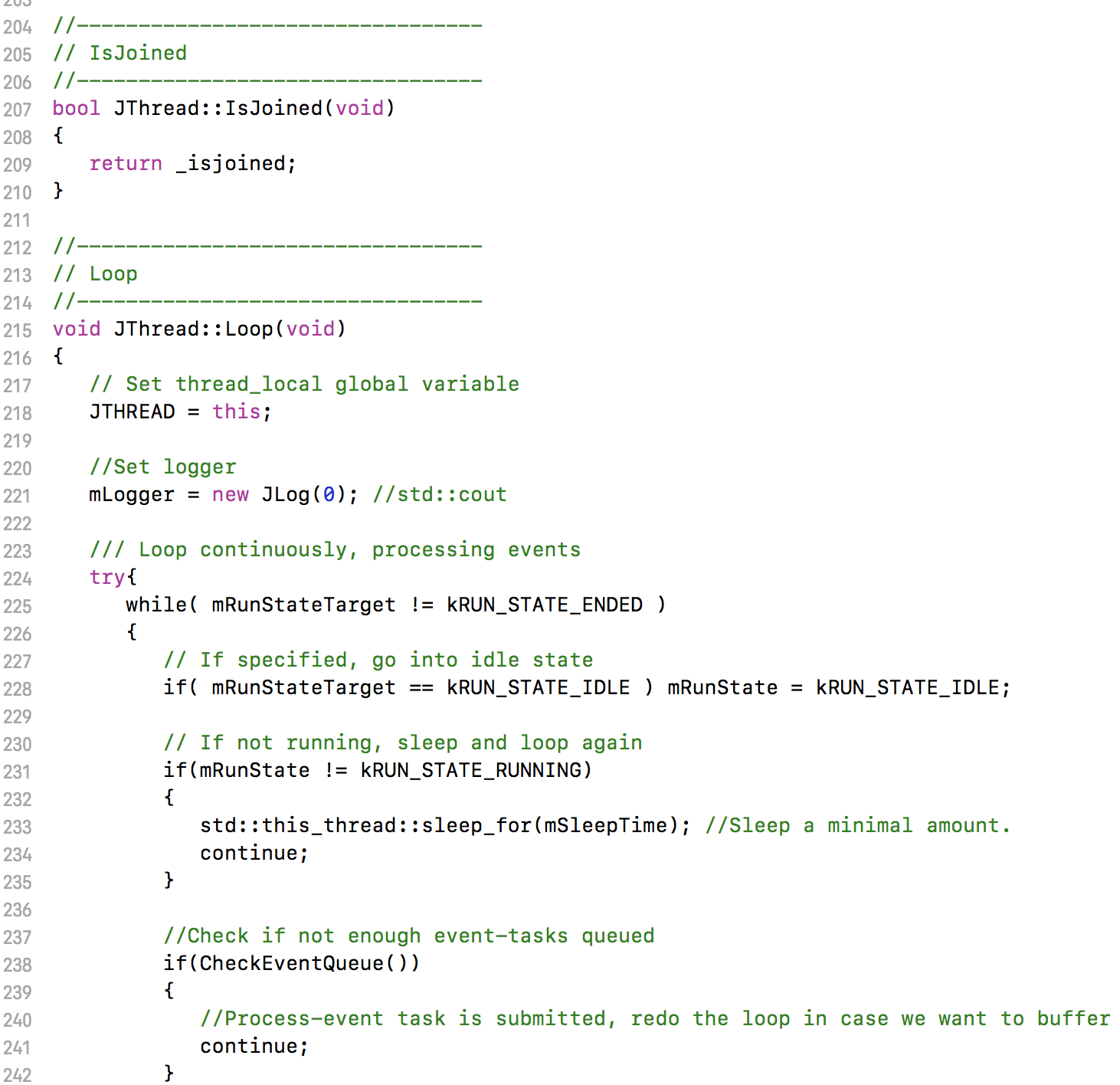 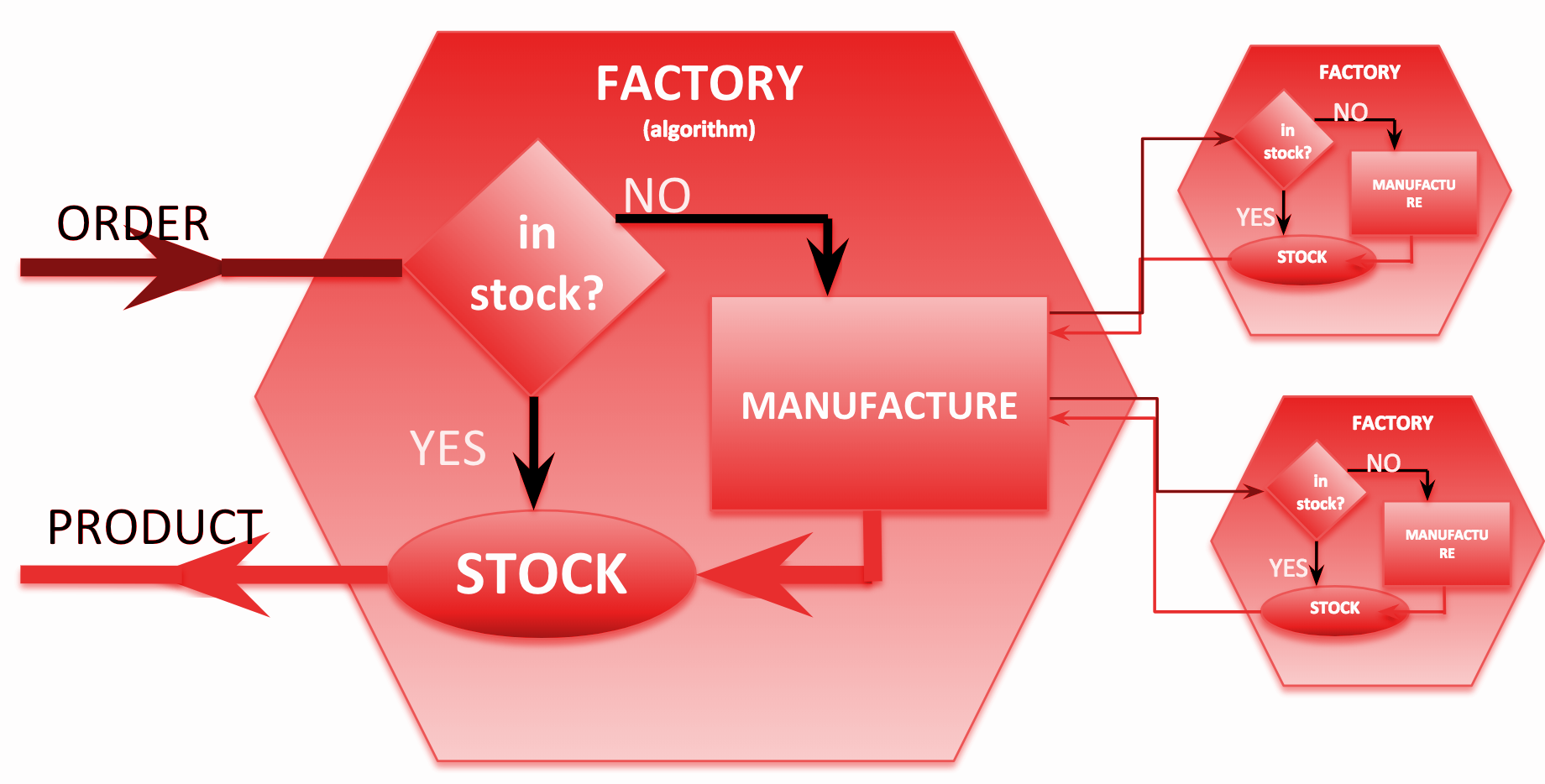 Nathan Brei
Jefferson Lab

January 9, 2023
ePIC Collaboration Meeting
1
JANA2: Multi-threaded Event Reconstruction  -  David Lawrence - JLab  - HSF Framework WG  Apr. 1, 2020
What is JANA2?
JANA is a multithreaded reconstruction framework project with nearly 2 decades of experience behind it, written in optimized low-level C++.
JANA2 is a rewrite that incorporates modern CS practices. Aims to be clean, lightweight, and user-friendly. “Paying off technical debt”

JANA2 introduces an innovative dataflow parallelism paradigm under the hood, which has implications for streaming readout and heterogeneous hardware utilization
Projects using JANA
GlueX
INDRA-ASTRA (near-realtime calibrations using AI/ML)
BDX
TriDAS (+ERSAP) + JANA2 Streaming DAQ
2
JANA’s Role in Data Processing
C++ objects
(refined)
C++ objects
(low level)
stream
DAQ
reconstruction algorithms
obj
stream
obj
track
obj
or
track
hit
track
or
reconstructed data files
JANA
raw data files
3
cloud services
Services:
geometry
configuration
calibration
I/O
logging
Geometry
Data Model
Plugins:
Stream Monitoring
Benchmarking
DST writer
…
Conditions DB
Calibrations DB
Common Algorithms:
digitization
clusterizer
tracking
PID
…
Resources:
Field Maps
Material Maps
AI/ML Models
…
Configuration:
User supplied (custom)
Simulation
Real data
Bench tests
…
DD4hep
Detector Specific:
EcalEndcapN
HcalEndcapN
HPDIRC
…
ACTS
PODIO
JANA2
external packages
Utilities:
Background event merger
cull_events
geometry query
…
cloud services
Services:
geometry
configuration
calibration
I/O
logging
Geometry
Data Model
Plugins:
Stream Monitoring
Benchmarking
DST writer
…
Conditions DB
Calibrations DB
Common Algorithms:
digitization
clusterizer
tracking
PID
…
Resources:
Field Maps
Material Maps
AI/ML Models
…
Configuration:
User supplied (custom)
Simulation
Real data
Bench tests
…
DD4hep
Detector Specific:
EcalEndcapN
HcalEndcapN
HPDIRC
etc
ACTS
PODIO
external packages
Utilities:
Background event merger
cull_events
geometry query
…
JANA2
Multi-threading in JANA2
A complete set of factories is assigned to an event giving it exclusive use while that event is processed
thread
thread
Event Source
Factories only work with other factories in the same thread eliminating the need for expensive mutex locking within the factories
Event Processor
All events are seen by all Event Processors (multiple processors can exist in a program)
thread
thread
6
Looking under the hood: Dataflow Parallelism
JANA2 avoids locks in favor of a network of ‘queues and arrows’. 
This is analogous to an assembly line in a real-world factory

Each worker (thread) is assigned an arrow, conceptually like a conveyor belt

Arrows can be either sequential (only one worker at a time) or parallel (many workers can perform these tasks at once)
Between each arrow lies a queue. Workers don’t need to coordinate with each other, just pick up new tasks off their input queue and put finish tasks onto their output queue.

If a queue backs up, some of the workers move to a different arrow (backpressure!)
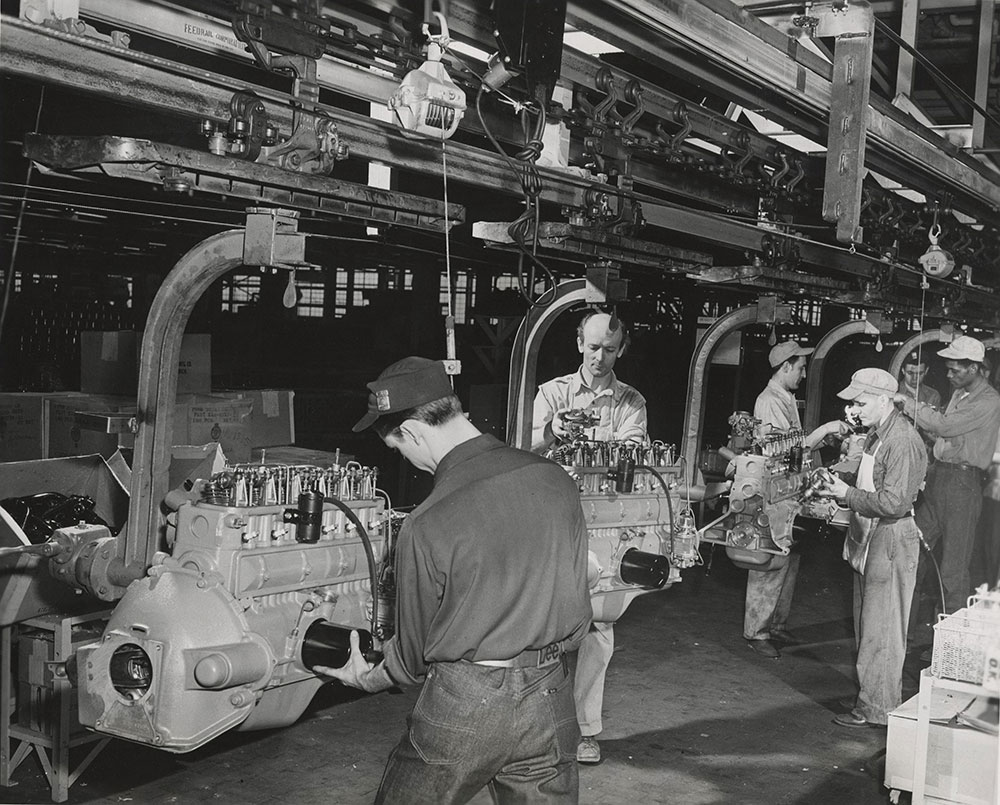 7
A graphical notation for queues and arrows
Arrows are allowed produce a different number of output objects than they consume, and to choose from different output queues

This allows us to do things like
Split/merge
Gather/scatter
Filtering
Streaming joins

This lets us have different units of parallelism at different points in our computation
Event blocks
Events
Subevents
In parallel, run all algorithms for one event (in parallel)
Sequentially, write events to output file
Sequentially, read events from input file (e.g. sim or DAQ)
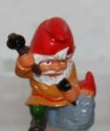 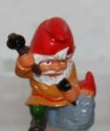 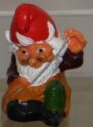 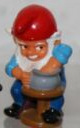 8
Event blocks
Problem: GlueX stores entangled events. Disentangling is expensive and ought to be done in parallel. In the current GlueX codebase, this is accomplished by a separate thread team that JANA knows nothing about.

Solution: Flatmap pattern:
block_source.get :: () -> block
block_source.disentangle :: block -> [event]
Write processed event
Disentangle (split) block into individual events
Read event block
Process event
9
SRO: Event selection and filtering
Det A
Det B
Recon. Tracks
“event t1eN”
“event t2e2”
“event t2e1”
“time slice 1”
“time slice 2”
Events 
(+jets, kin fits)
Event 
candidates
Timeslices 
(+ tracks, clusters)
Timeslices
Read stream of time slices
Write DST/histos
of events
Select events
Reconstruct
PID, filter
https://arxiv.org/abs/2202.03085  Streaming readout for next generation electron scattering experiments
https://doi.org/10.1051/epjconf/202125104011 Streaming Readout of the CLAS12 Forward Tagger Using TriDAS and JANA2
https://doi.org/10.1051/epjconf/202024501022 JANA2 Framework for Event Based and Triggerless Data Processing
https://doi.org/10.2172/1735849 Evaluation & Development of Algorithms & Techniques for Streaming Detector Readout
Het Hardware: Subevents/Event collating
Problem: Offloading the data to a GPU/TPU/etc is a sequential bottleneck! We want to batch our data so that we can utilize the full parallelism of the heterogeneous hardware. 

Solution: Split/merge pattern:
Split each event into subtasks
Batch subtasks together, possibly across event boundaries
Send the batched subtasks to the hardware and wait for the results
Attach the subtask results to their corresponding event
event
event
recon
recon
merge
split
offload
subevent output
subevent input
CPU
GPU
subevent
11
Next steps for JANA+SRO+HetHW
EIC ML+FPGA R&D project with Sergey Furletov & Dmitry Romanov

PHASM LDRD project
A toolkit for creating AI surrogate models of legacy code
Tight integration with JANA
Performance analysis of offloading onto heterogeneous hardware

Continuing support for EICRecon, GlueX
First-class PODIO, key4hep support
12